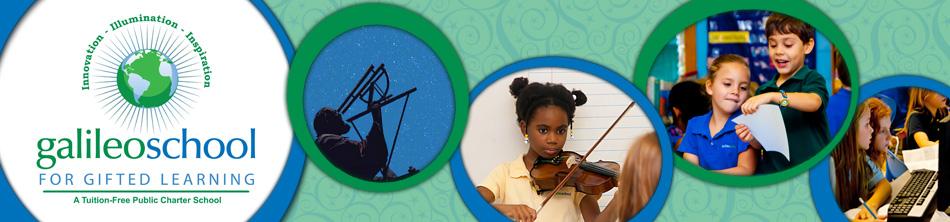 “Reach for the Stars”How YOU can help secure a Bright Future forThe Galileo Dragons!!
Creative Learning … for Life
        Innovation
                Illumination
                       Inspiration
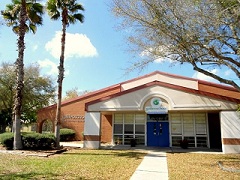 2251 Jitway Avenue, Sanford, FL 32771
321-249-9221  / tommy.miller@galileogiftedschool.org
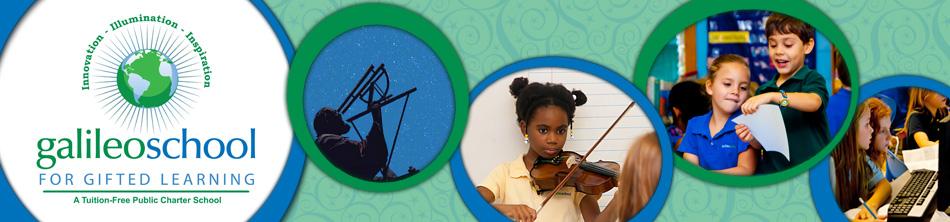 Creative Learning…for Life
Innovation
                Illumination
                       Inspiration
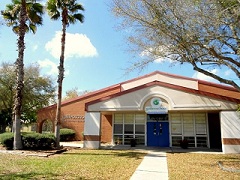 2251 Jitway Avenue, Sanford, FL 32771
321-249-9221  / tommy.miller@galileogiftedschool.org
About Your School
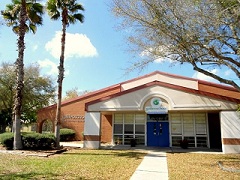 Founded in 2010
Principal: Michelle Nunez, M.A. Ed. Leadership
Located: Midway neighborhood, Sanford, FL
Student Population: Approximately 220 
Grades: K-5 (Grade 6 in 2014-2015)
Approximate: 50/50% blend of gifted and typical learners in student population
Founded By: Dr. Michele Gill & Founding Board
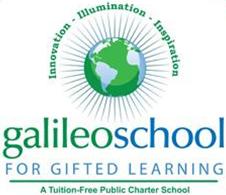 Incredible Success…and growing!
Galileo School for Gifted Learning Achievements in 2013

Galileo is an "A" rated school.
In FCAT Reading:  Galileo Students scored the highest in  3rd, 4th, and 5th grade out of all SCPS Schools.  
In FCAT Math:  Galileo Students scored the highest out of all SCPS in 4th and 5th grade math!!!
In  FCAT Science, 5th graders are in the top 1% in Florida. 
Galileo's Odyssey of the Mind Team qualified for and participated in the World Championship at Michigan State University.
ALL students consistently achieving above average.
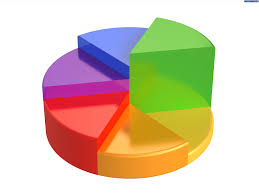 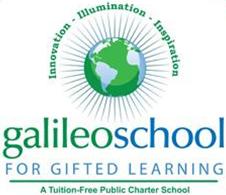 Incredible Success…and growing!
Galileo School for Gifted Learning Achievements in 2013

Galileo is an "A" rated school.
In FCAT Reading:  Galileo Students scored the highest in  3rd, 4th, and 5th grade out of all SCPS Schools.  
In FCAT Math:  Galileo Students scored the highest out of all SCPS in 4th and 5th grade math!!!
In  FCAT Science, 5th graders are in the top 1% in Florida. 
Galileo's Odyssey of the Mind Team qualified for and participated in the World Championship at Michigan State University.
ALL students consistently achieving above average.
AND…
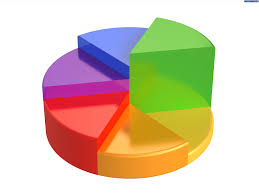 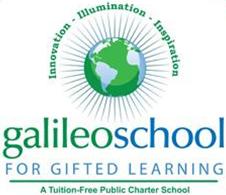 GALILEO2013
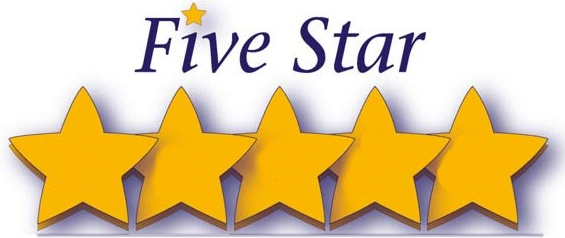 Congratulations
Dragons!!
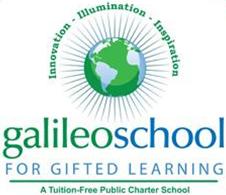 Middle School Expansion
In October 2013, the SCPS Board approved an expansion of Galileo School for 6-8 grades. 
One 6th grade class planned for 2014-15; one 7th grade in 2015-16; and, one 8th grade in 2016-2017
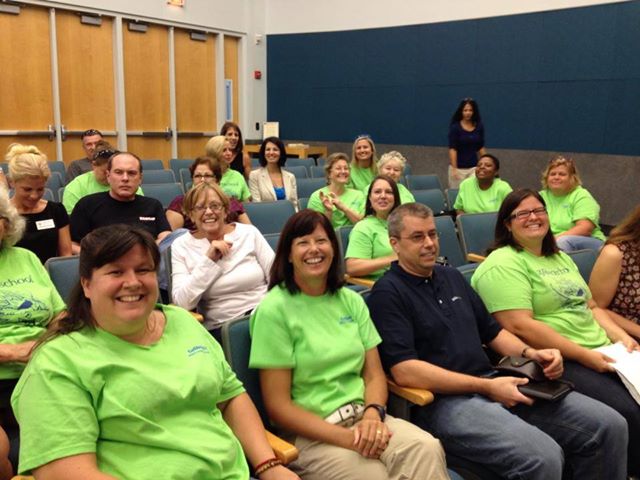 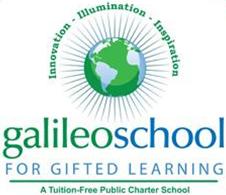 Infinity…and Beyond
Next Generation School Building
District Lease to expire for existing facility in 2016
Independently managed school building would ensure long-term sustainability of school
New or pre-existing building could be optimized for the gifted learning environment
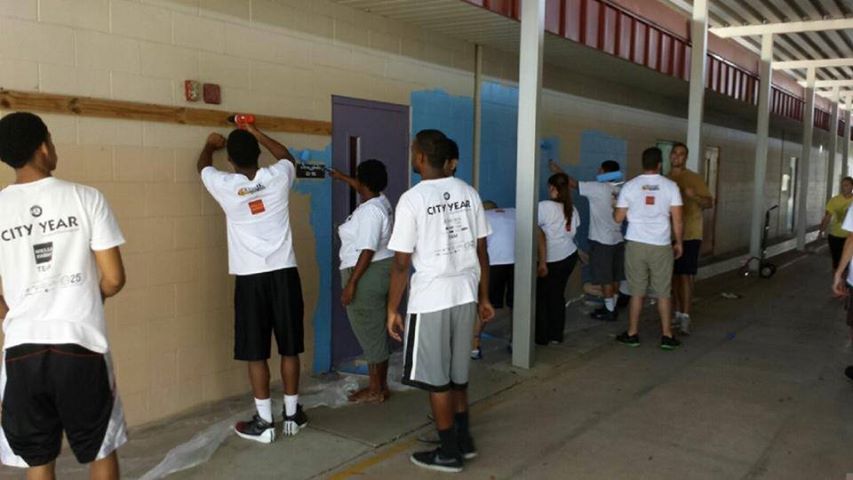 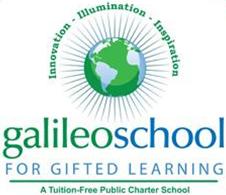 Technology Enhancements
Individual iPAD per student
Additional IT Capabilities:
STEM Lab
Foreign Language Lab
Testing Lab
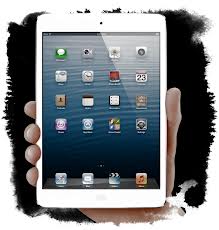 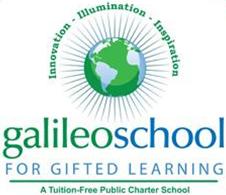 Gifted Teacher Training
Staff & Faculty training in gifted learning has made a significant impact on the classroom instruction at Galileo School. The most comprehensive update training available each year is held for 5 days during the summer break at the Confratute Symposium, hosted by the University of Connecticut.  The cost is approximately  $2,000 per attendee.  This is a total investment of almost $30,000 for Galileo per annum.
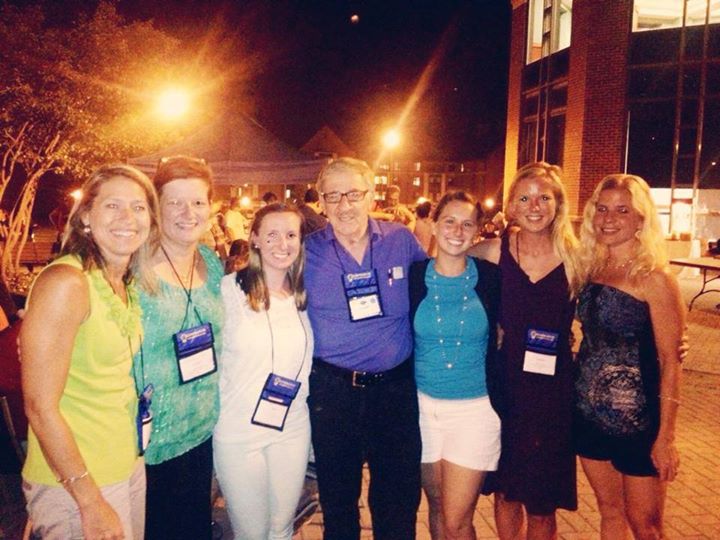 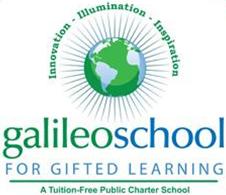 How it Happens
3 Tier Approach
Friends & Family
Local Business
Corporations & Foundations
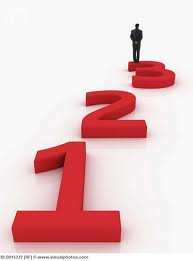 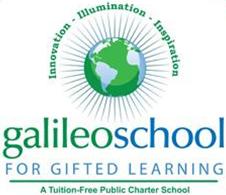 Friends & Family
Dragon Club Donors
Parents
Grandparents, Godparents & Friends
The Folks You Know that We Don’t (BTW, We could use help from any celebrities that you may know…those folks are great for fund raising)
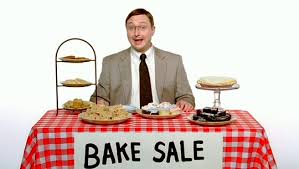 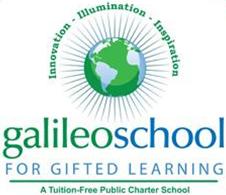 It Takes a Village…with $$$
Local Business Community
Bronze: ($50-$499) e.g. Mel’s Diner, Sparks
Silver: ($500-$999) e.g. Gators Dockside
Gold: ($1,000-$2,499) e.g. Lowe’s, Ruth’s Chris
Platinum: ($2,500-$5,000) e.g. EA Sports, Siemens
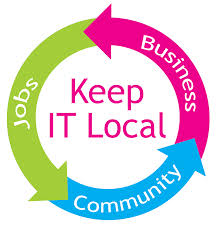 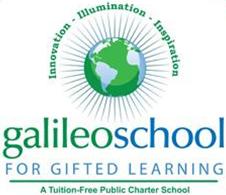 It Takes a Village…with $$$
Local Business Community
Bronze: ($50-$499) e.g. Mel’s Diner, Sparks
Silver: ($500-$999) e.g. Gators Dockside
Gold: ($1,000-$2,499) e.g. Lowe’s, Ruth’s Chris
Platinum: ($2,500-$5,000) e.g. EA Sports, Siemens
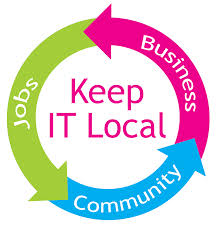 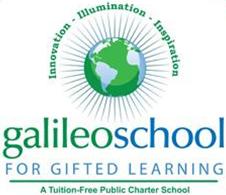 Corporations & Foundations
Corporate Sponsors
($5K - $$$ No limit ) e.g. Morgan & Morgan, Gates Foundation, Darden Foods
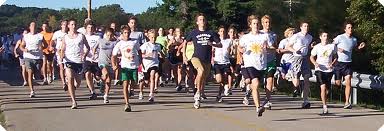 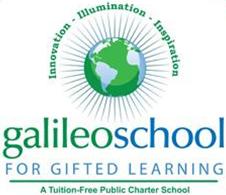 What can You Do for Your Child?
Commit Financial Resources to your School
Enlist the Support of your Contacts
Invest Time and Energy for us to Win
Be a Positive Advocate for Galileo
Tell us what You can do to Help
Be a part of us Reaching the Stars!!
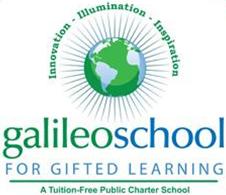 Doesn’t Your Child Deserve the Best? Make it Happen. Right Here. Right Now.
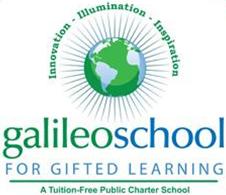 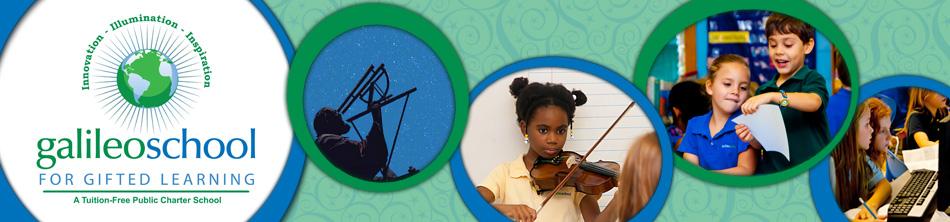 Thank You For The Future!Contact us: 321-249-9221tommy.miller@galileogiftedschool.org
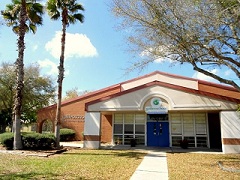 Creative Learning … for Life
        Innovation
                Illumination
                       Inspiration